The National Payment System in Sri Lanka
D Kumaratunge
Director- Payments and Settlements
Central Bank of Sri Lanka
2
Payment Systems and Instruments in Sri Lanka
3
Transactions effected through Payment Systems (2017)
4
Real Time Gross Settlement System (RTGS)
Launched in 2003, replacing the interbank cheque based high value settlement system
CBSL is the owner and operator of the RTGS system
Currently there are 36 participants
25 Commercial Banks (All commercial banks in Sri Lanka)
8 Primary Dealers (all primary dealers in Sri Lanka excluding bank primary dealer units)
Employees’ Provident Fund (the largest superannuation fund in Sri Lanka)
Central Depository System of the Colombo Stock Exchange
Central Bank of Sri Lanka
5
Reasons for moving to the RTGS system
Less Credit Risk for Participants
Less impact for other participants in the event of a failure of a participant during business hours.
Participants get full control of their own and customers’ payments and better liquidity management.
Can efficiently manage the growth in the volume of transactions.
Increased public and investor confidence due to less risk and high efficiency
No physical exchange of money. (currency printing cost for the Central Bank in 2017- Rs. 1.5 Billion)
6
Transactions going through the RTGS system
Interbank Call money market transactions
Fund settlements of the government securities transaction
Open Market Operations
Sri Lankan Rupee leg of foreign exchange market transactions
Large Value payments of customers
Net obligations under the clearing systems operated by the only clearing house in Sri Lanka- LankaClear (Pvt) Ltd (LCPL)
Provision and settlement of Intra Day Liquidity.
No minimum or maximum per transaction limit.
7
The retail payment system and Instruments
Cheques
Sri Lanka Interbank Payment System   (SLIPS)
Common Electronic Fund Transfer (CEFT)
Payment Cards
Mobile Payments
Internet Banking
Postal Instruments
8
Cheques
All Sri Lankan Rupee (LKR) cheques and drafts are cleared by LankaClear (Pvt.) Ltd. (LCPL) through the Cheque Imaging and Truncation (CIT) System
Through  CITS, the efficiency of cheque clearing was increased by stopping the physical movement of cheques
The presenting bank submits an image of the cheque to the clearing house
With the introduction of the CIT system, cheque realization time was reduced to the following business day.
9
SLIPS
SLIPS was introduced as an offline payment system in 1994 by the Sri Lanka Automated Clearing House (SLACH) operating under the CBSL
In September 2010, SLIPS was upgraded to an online payment system 
Handles small value payments in the nature of ;
credit transfers (i.e. pushing funds from transferor’s account to transferee’s account) and 
direct debits (i.e. pulling funds from the transferor’s account on the instructions given by the transferee subject to prior authorization granted by the transferor).
Multilateral net clearing balances of SLIPS are settled three times daily on each business day in the RTGS system
SLIPS is mainly used for salary and pension payments.
The maximum amount per transaction is LKR five (05) million
10
SLIPS Transaction types
11
Payment Cards
In Sri Lanka, payment card issuers mostly issue payment cards under international card schemes such as Visa, MasterCard, Amex and payment cards can only be issued by institutions licensed by CBSL for card issuing. 
LankaClear (Pvt) Ltd is in the process of introducing a National Card Scheme (NCS) in partnership with an international card scheme to reduce costs incurred by cardholders and merchants on domestic payment card transactions
Most of the card transactions are done as payments via Point of Sales (POS) machines or cash withdrawals at Automated Teller Machines (ATMs)
All card transactions effected overseas will be debited after converting the value into local currency
12
Payment Card Types
13
Mobile Payments
Can be described as payments effected using mobile phones as the payment instrument, where the payment instructions are communicated through the use of mobile phones 
Mobile payment systems can be classified into two categories; namely, 
customer account based mobile payment systems 
mobile phone based e-money systems
Mobile phone based banking services offered by financial institutions are of three types;
Basic Type Services
Standard Type Services
Extended Type Services
14
Mobile Payments- Two Categories
Customer account based mobile payment systems – 
Customer has an account in the financial institution which provides the mobile payment system and the customer can give payment instructions via the application
Mobile phone based e-money systems– 
Payments done as e-money transfers from one account to another’s. E-money is purchased by paying an equivalent amount of physical cash to the operator
15
Customer Account based Mobile Payment Systems
16
Mobile Phone Based e-money systems: Regulatory Requirement
Service providers should open and maintain a custodian account in a licensed commercial bank, in which physical money collected from customers should be deposited.
Cumulative sum of e-money balances should always be equal to the balance in the custodian account.
CUSTODIAN ACCOUNT

Rs. 1000/=
E 500
E 300
E 200
17
Internet Payments
Internet payments are payments executed using the Internet as the payment channel to communicate payment instructions
Internet banking and payments through the internet using payment cards are also taken as internet payments
Interbank fund transfers initiated through internet banking are effected through the Common Electronic Fund Transfer Switch (CEFTS)
Payments through the internet using payment cards can be done to both local and overseas merchants
18
Postal Instruments
Post offices, which are scattered nationwide, issue money orders and postal orders mainly to facilitate person-to-person fund transfers
Mainly used to make small value payments to individuals and institutions and to pay pension and social security payments by government
The usage of postal instruments has shown a declining trend during the past few decades
The Postal Department introduced electronic money orders to make the fund transfers faster
19
Common Card and Payment Switch (CCAPS)
The operations of CCAPS commenced in 2003 under the brand name “LankaPay” 
CCAPS consists of five sub-switches;
Common ATM Switch (CAS)
Common Electronic Fund Transfer Switch (CEFTS)
Shared ATM Switch (SAS)
Common Point-of-Sale Switch (CPS)
Common Mobile Switch (CMobs)
20
21
Common ATM Switch (CAS)
Provides interconnectivity among domestic ATM networks of financial institutions which enables secure ATM access for cardholders at ATMs of other financial institutions
Not-on-us Cash Withdrawals and Balance Inquiries are possible at any connected ATM
CAS promotes sharing of ATM infrastructure among financial institutions minimizing the duplication of costs related to ATM installation and maintenance
CAS went live in 2013 and is operated by LankaClear (Pvt) Ltd
The final settlement of CAS transactions is effected in the RTGS System as a multilateral net settlement
22
Common Electronic Fund Transfer Switch (CEFTS)
The instant small value fund transfer system in Sri Lanka
A Liability is created for the fund recipients bank as the settlement between the banks happen at a later time, (predefined) in RTGS, even though the funds get transferred real time
A customer can carry out a CEFTS transaction,
Over the counter
Using Bank’s ATM
Using the Bank’s internet banking facility
The maximum per transaction limit is SLR five million.
23
Common Electronic Fund Transfer Switch (CEFTS)
CEFTS facilitate real time fund transfers through different payment channels.
Internet 
Mobile 
ATMs or Kiosks
Over the Counter 
A common infrastructure for switching domestic interbank electronic fund transfers on real-time in 24X7
Maximum per transaction value of CEFTS is Rs. 5 million and the maximum per transaction fee that can be charged from a customer is Rs. 50/= through direct channels and Rs. 100/= through indirect channels.
Used for effecting government payments
- LankaPay Online Payment Platform
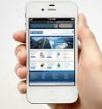 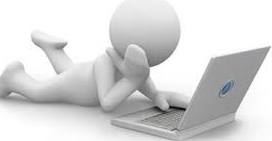 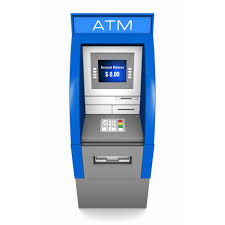 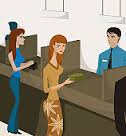 24
Shared ATM Switch
The main objective of establishing Shared ATM Switch is to provide a hosted ATM Switch and card management system for financial institutions which do not have the capacity to operate their own card management system 
Operated by LankaClear (Pvt) Ltd
25
Regulation and Supervision of Payment Services in Sri Lanka
The Monetary Law Act in Sri Lanka states that CBSL is responsible for administration, supervision and regulation of the payments system of the country
Payment and Settlement Systems Act has empowered CBSL to regulate and supervise payment, clearing and settlement systems of the country
Regulatory documents are issued by CBSL 
with a view to mitigate risks associated with payment systems and thereby to ensure payment system safety and stability 
CBSL engages in risk based supervision in two ways, namely on-site examinations and off-site surveillance.
26
New developments in the Payments and Settlements field in Sri Lanka
In order to achieve a less-cash society, CBSL is promoting electronic payment methods within the economy.
This facilitation is done in a two-pronged strategy
providing robust infrastructure to process real-time payments of all values.
encouraging market-led innovations and providing guidance to ensure financial systems stability and safety of all stakeholders.
This is operationalised through;
early investments in Large Value Payment System (in 2003)
islandwide bank branch and ATM networks
Investments on telecommunications infrastructure and over 100% mobile phone adoption
rising Internet connectivity to build integrated low value electronic payment systems
27
Thank You